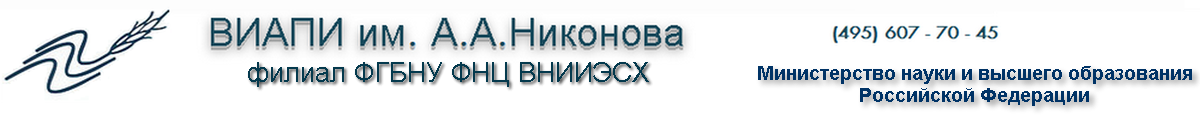 Всероссийский институт аграрных проблем и информатики имени А.А. Никонова — филиал ФГНБУ ФНЦ ВНИИЭСХ
Повышение качества жизни на селе – приоритетная задача государства
А.В. Петриков, академик РАН
Показатели качества жизни на селе и в городе
2
Темпы роста численности сельского и городского населения, в % к 1970 г.
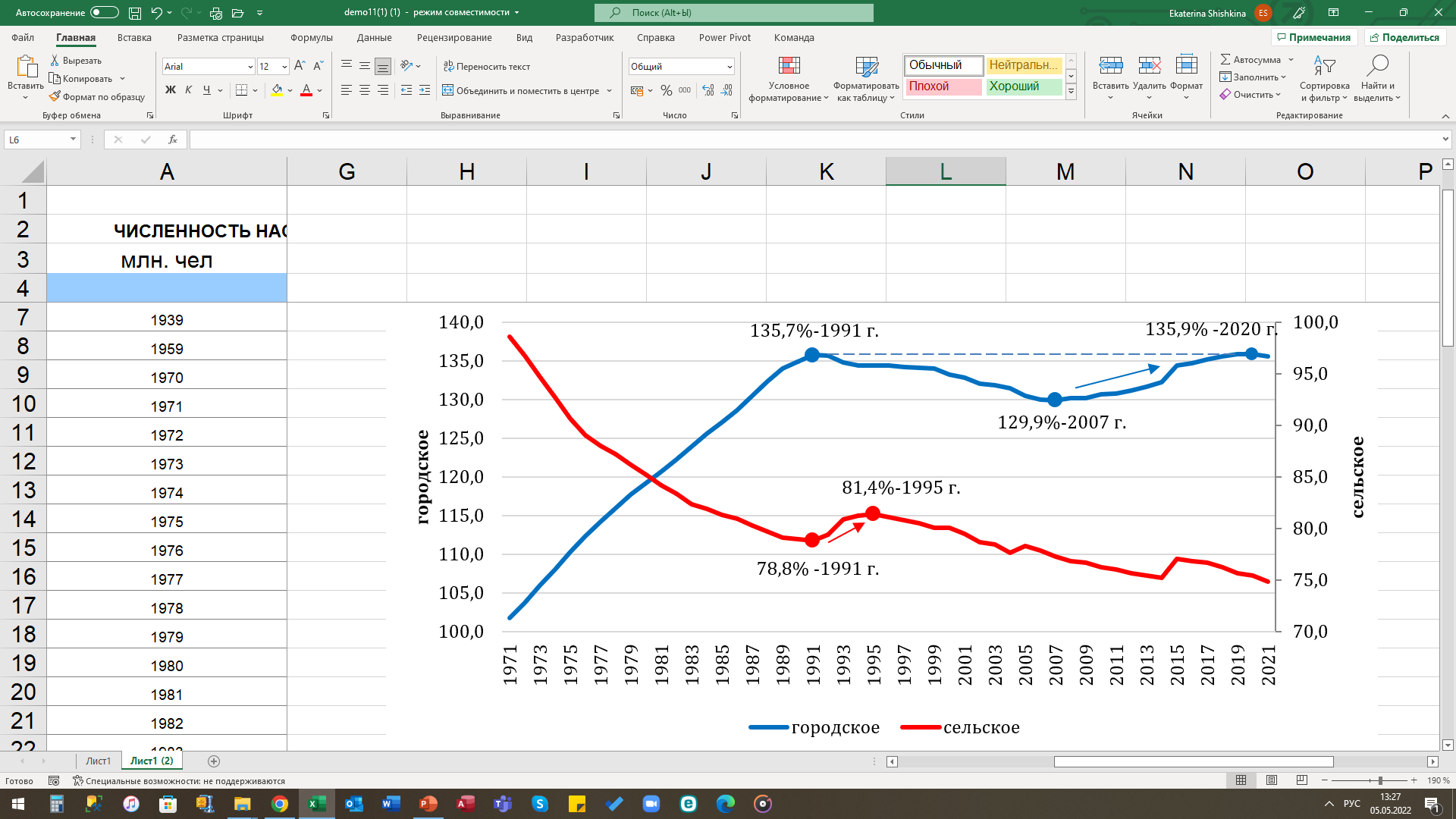 Сельские населённые пункты без населения по данным Всероссийских переписей населения 2002 г., 2010 г., 2020 г.
Удельный вес сельских домохозяйств с заброшенными земельными участками (пустующими домами) в общем их числе  по муниципальным районам  РФ
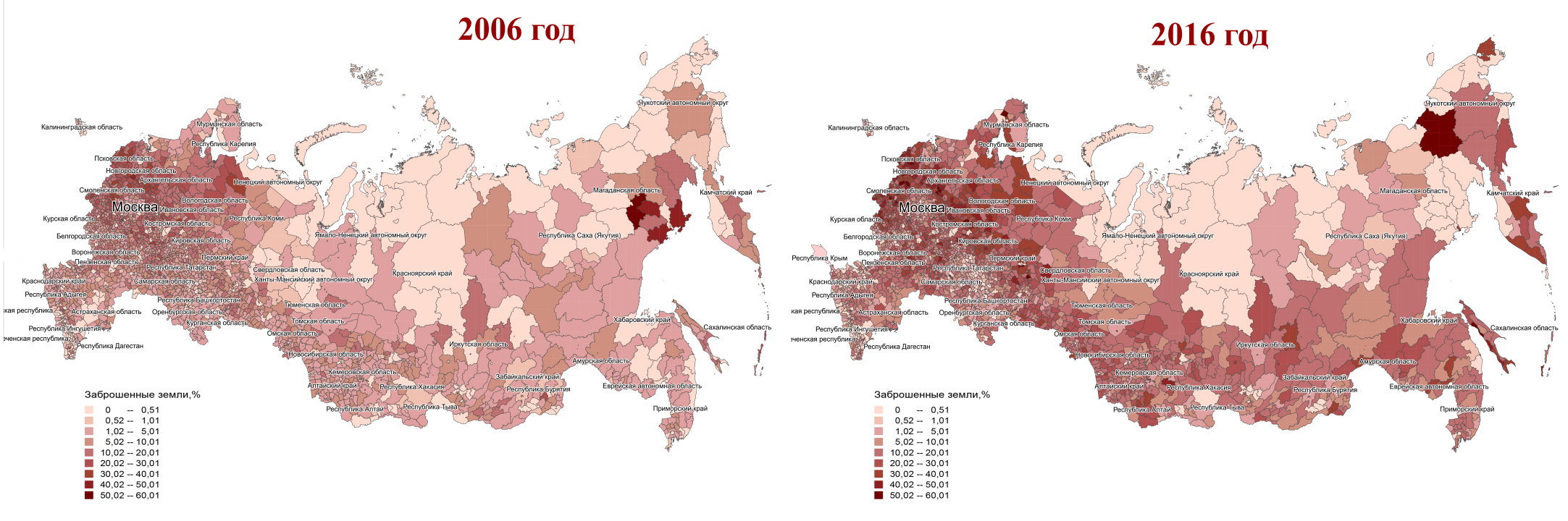 Изменение численности и структуры  занятых в сельской экономике за 2009-2022 гг., тыс. человек
Участие различных  хозяйств Ростовской области в социальном обустройстве сельских населенных пунктов, % от опрошенных
7
Благодарю за внимание!